Chapter 17 Multivariable Calculus
17.1) Partial Derivatives
17.4) Higher-Order Partial Derivatives
17.6) Maxima and Minima for Functions of Two Variables
17.1 Partial Derivatives
treat y as a constant, and differentiate f  with respect to x in the
To find
usual way. To find
treat x as a constant, and differentiate f  with
respect to y in the usual way.
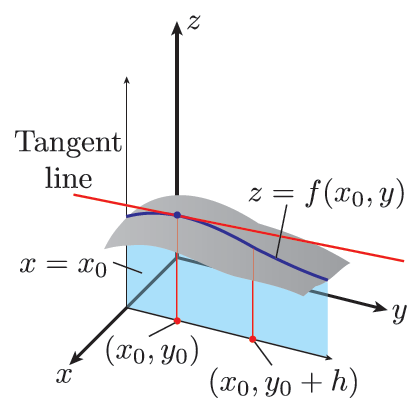 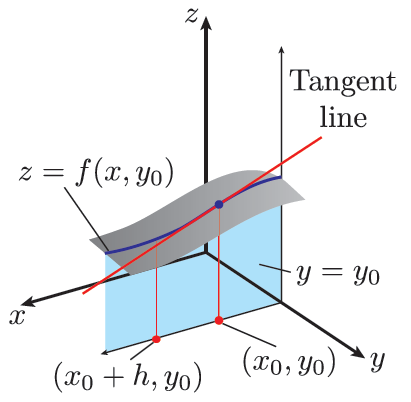 Example 1 – Finding Partial Derivatives
and
If
Find
Solution: We treat y as a constant and differentiate f  with
respect to
We now treat x as a constant and differentiate f  with respect
to
We evaluate then
and
Example 3 – Partial Derivatives of a Function of Three Variables
If
Solution: We treat y and z as constants and differentiate f with
respect to
We treat x and z as constants and differentiate f with respect
to
We treat x and y as constants and differentiate f with respect
to
Solution
Example 5 – Partial Derivatives of a Function of Four Variables
If
Solution: Using the quotient rule, we have
and using the power rule
Rewriting
Letting
Solution